Git Workflow
Carlo DiLorenzo
Historical Branches
This workflow uses two branches to record the history of the project.
Master - Stores the official release history
Develop - Serves as an integration branch for features.
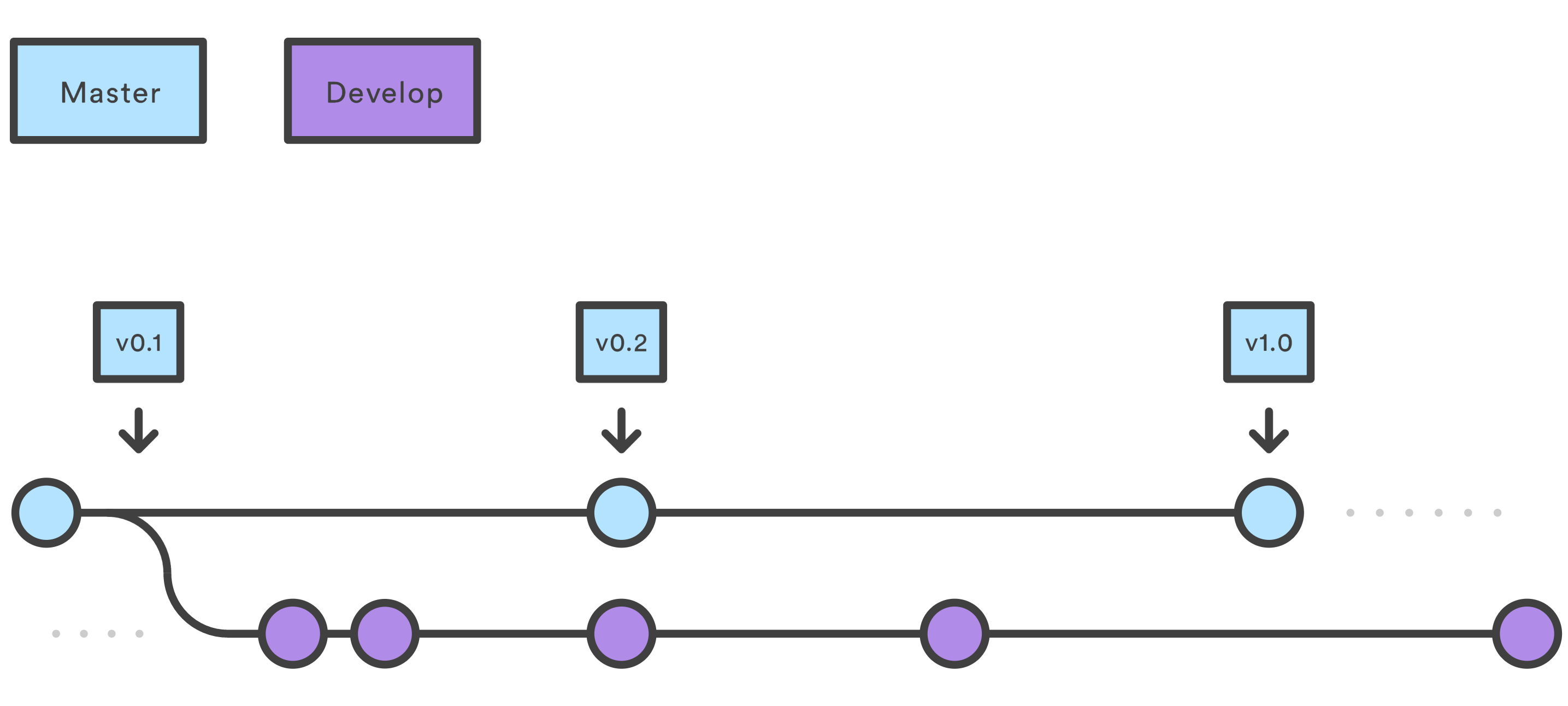 Create a Develop Branch
The first step is to complement the default master with a develop branch. A simple way to do this is for one developer to create an empty develop branch locally and push it to the server
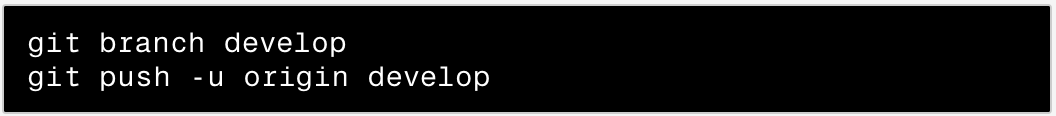 Clone Repo
Each developer should clone central repo with the develop branch to there local machine. 




Everybody now has a local copy of the historical branches set up.
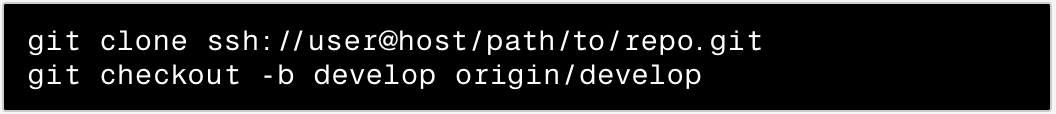 Feature Branches
Uses develop as its parent branch. When feature is complete it gets merged into develop. Features should never interact directly with master.
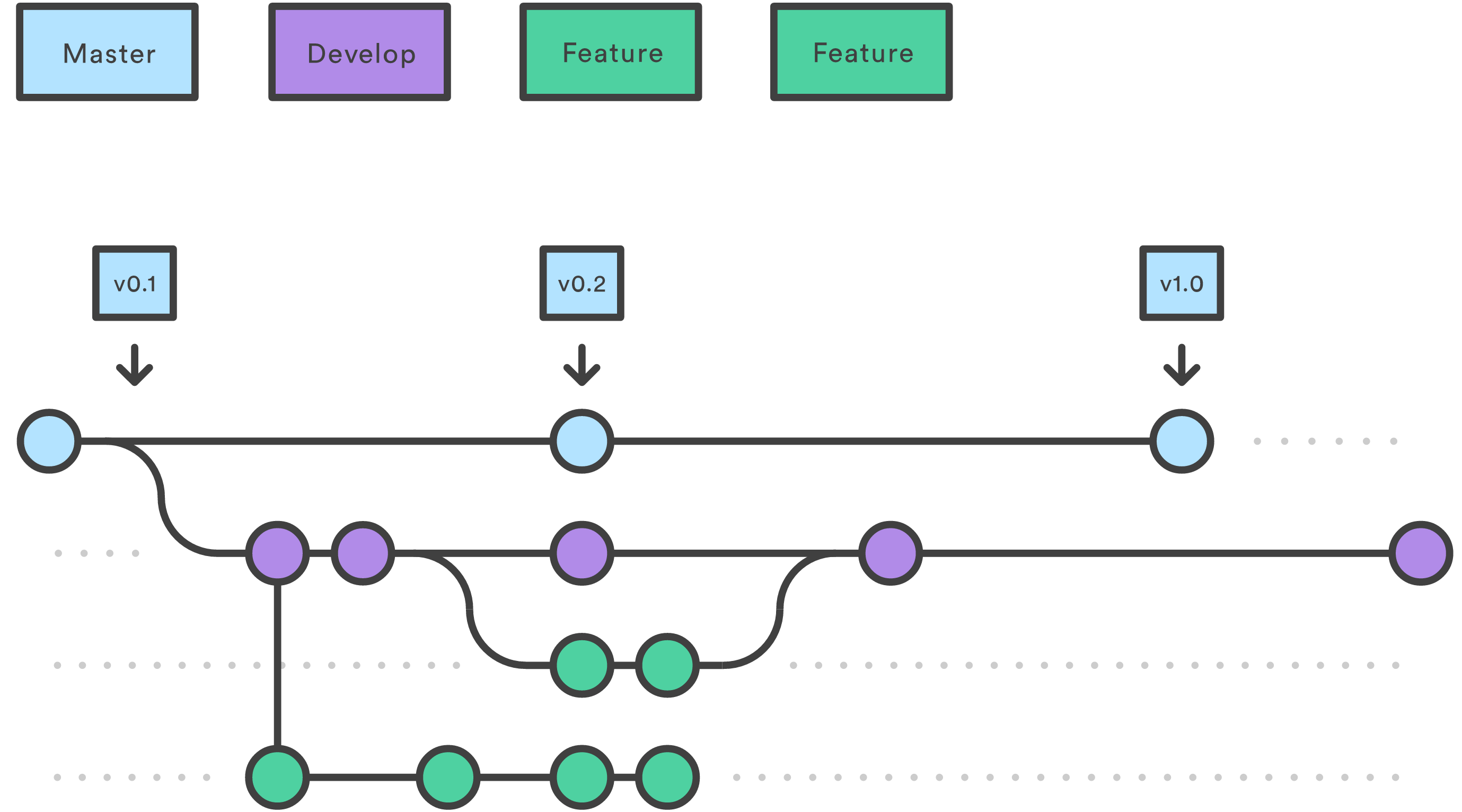 Begin new features
First create a branch for a features. (make name descriptive)



Add commits to the feature branch in the usual fashion: edit, stage, commit.
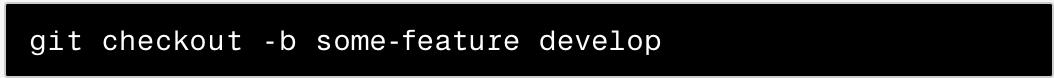 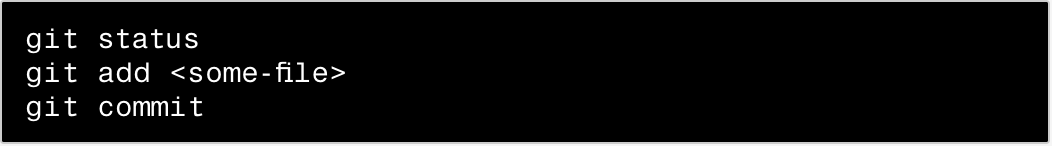 Finishes a Feature
Merge into local develop branch and push into central repo.
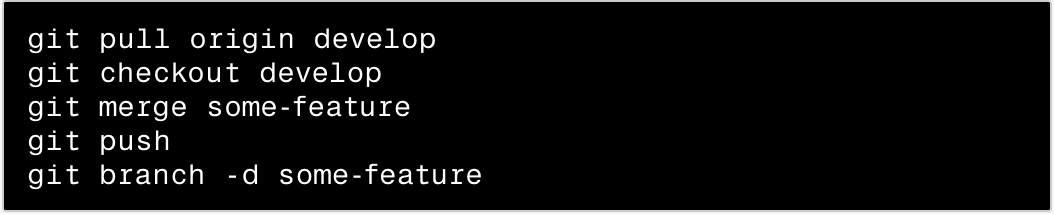 Release Branches
Fork a release branch off of develop.
Check for bugs and other release-oriented tasks.
Once it's ready merged into master.
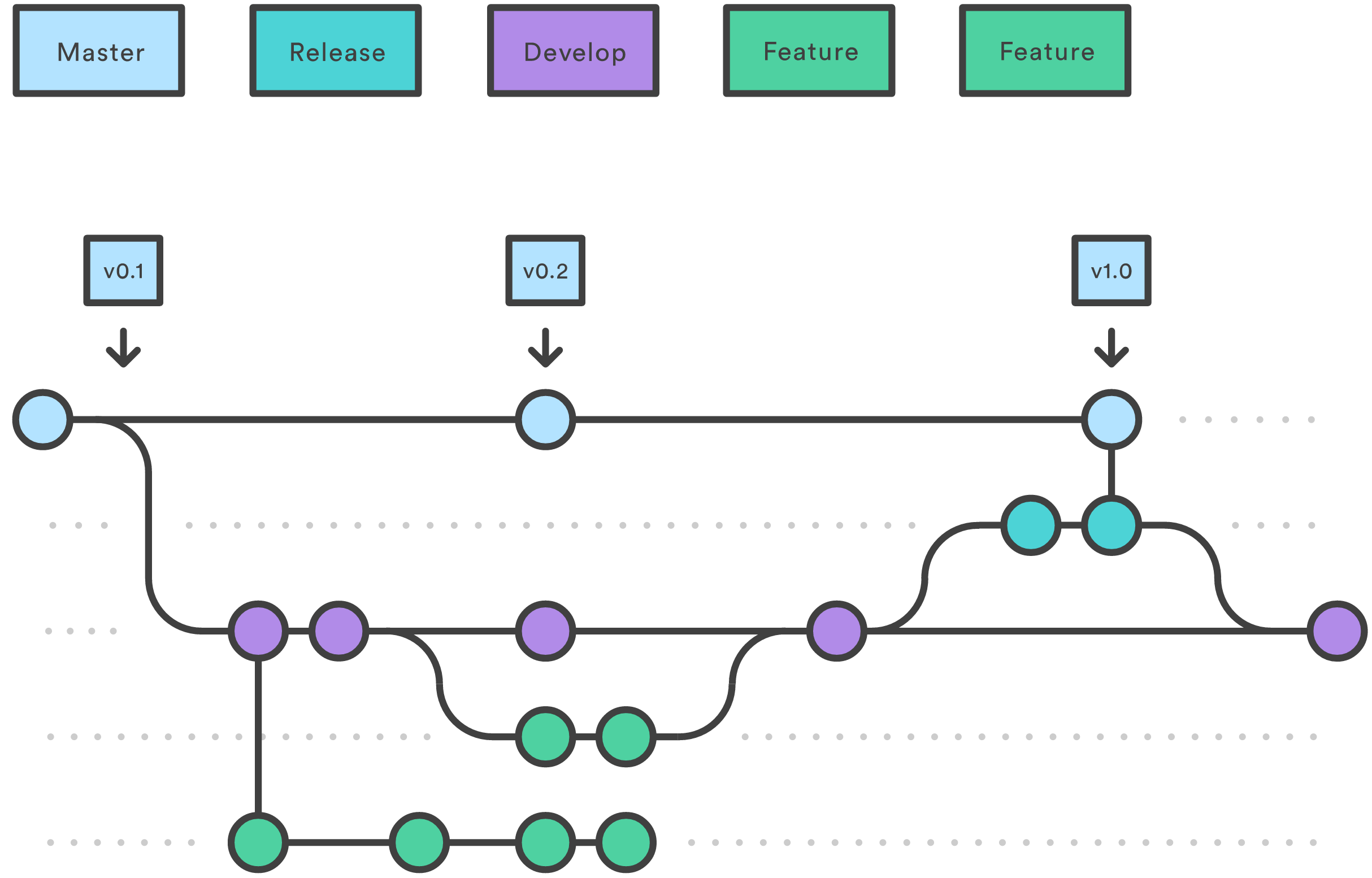 Prepare a Release
Create new branch from develop branch.


When the release branch is ready to be merge.
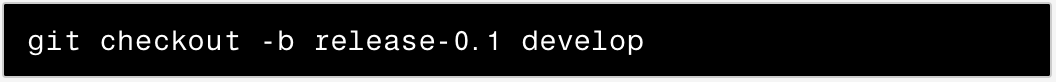 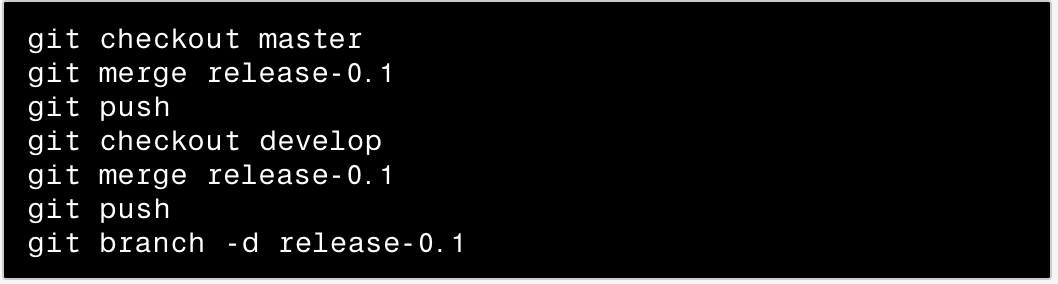 Prepare a Release
Tag the commit for easy reference.
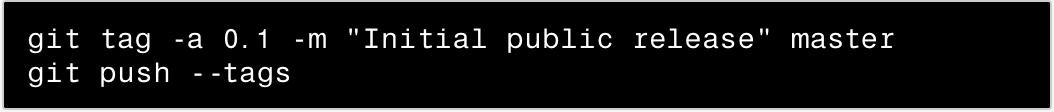 Maintenance Branches
Maintenance or “hotfix” branches are used to quickly patch production releases.
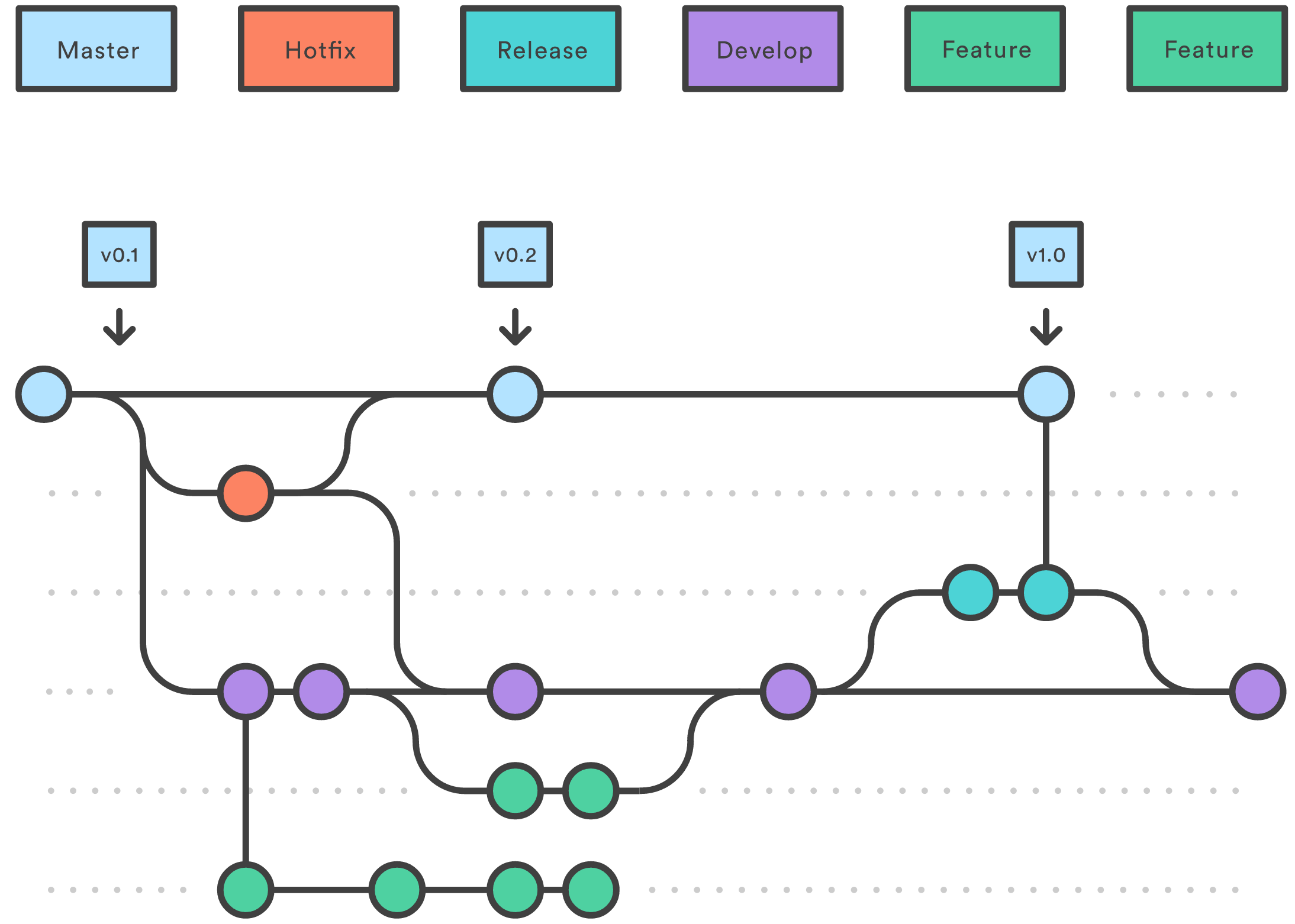 Prepare a Maintenance Branch
When an end-user discovers a bug fork from master.



After fixing bug merge the branch back to master.
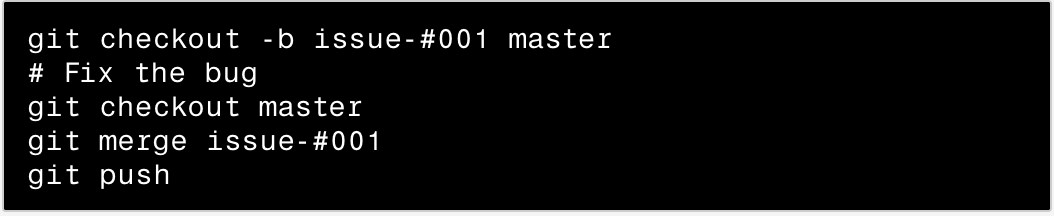 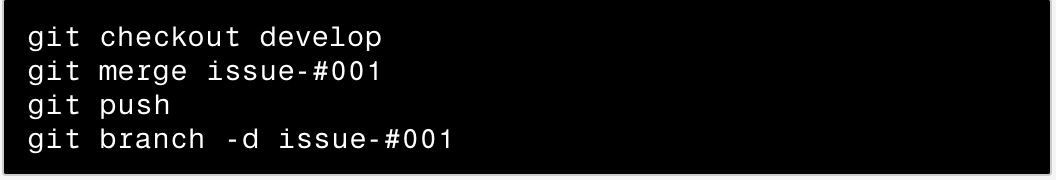